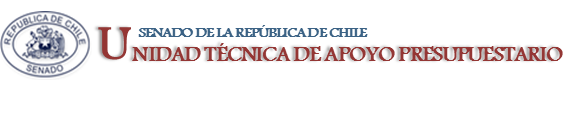 EJECUCIÓN ACUMULADA DE GASTOS PRESUPUESTARIOSAL MES DE FEBRERO DE 2019PARTIDA 15:MINISTERIO DEL TRABAJO Y PREVISIÓN SOCIAL
Valparaíso, abril de 2019
EJECUCIÓN ACUMULADA DE GASTOS A FEBRERO DE 2019 PARTIDA 15 MINISTERIO DE TRABAJO Y PREVISIÓN SOCIAL
Principales hallazgos

El presupuesto vigente de la Partida 15 Ministerio del Trabajo y Previsión Social, alcanza a $7.797.692 millones. La ejecución acumulada fue de $1.253.716 millones, equivalentes a un 16% del Presupuesto Vigente.

Respecto a la deuda flotante, se observa que en las instituciones que a continuación se mencionan, se ha procedido a disponer un devengo superior a la autorización de la Ley de Presupuestos, sin observarse decretos que incluyan recursos a esta asignación:
         - Subsecretaría del Trabajo, una autorización de $2 millones y un gasto de $30 millones
         - Subsecretaría de Previsión Social, una autorización de $500 mil y un gasto de $35 millones
         - SENCE, una autorización de $2 millones y un gasto de $1.541 millones
         - Superintendencia de Seguridad Social, una autorización de $ 500 mil y un gasto de $365 millones
         - CAPREDENA 01, una autorización de $ 2 millones y un gasto de $5.875 millones

En el Pilar Solidario de la Reforma Previsional, la PBS de Vejez presentó una ejecución de un 16%, con un total gastado de $87.7295 millones, y la PBS de Invalidez alcanzó un gasto de $39.832 millones (16% de ejecución).

Programas de Empleo: el PROEMPLEO, alcanzó un 14% de ejecución presupuestaria sobre los recursos vigentes (con un gasto de $6.539 millones); el Subsidio al Empleo (Ley N° 20.338) presentó un gasto total de $2.809 millones, que significó un avance presupuestario de un 4%; y el Subsidio al Empleo de la Mujer (Ley N° 20.595) alcanzó un gasto total de $3.859 millones, que equivale a un 5% de ejecución..
2
EJECUCIÓN ACUMULADA DE GASTOS A FEBRERO DE 2019 PARTIDA 15 MINISTERIO DE TRABAJO Y PREVISIÓN SOCIAL
Principales hallazgos

En la Subsecretaría de Previsión Social, el Fondo para la Educación Previsional, no presenta ejecución presupuestaria.

En el Servicio Nacional de Capacitación y Empleo, el Programa Más Capaz los programas de capacitación de empleo presentaron la siguiente ejecución de gasto:
3
EJECUCIÓN ACUMULADA DE GASTOS A FEBRERO DE 2019 PARTIDA 15 MINISTERIO DE TRABAJO Y PREVISIÓN SOCIAL
Principales hallazgos

En la Subsecretaría del Trabajo, los programas Diálogo Social, con recursos aprobados por $429 millones, presentó una ejecución presupuestaria de un 0%. El Fondo de Formación Sindical y Relaciones Laborales Colaborativas, con un presupuesto de $1.080 millones, ejecutó un 0% sus recursos.
4
COMPORTAMIENTO DE LA EJECUCIÓN ACUMULADA DE GASTOS A FEBRERO DE 2019 PARTIDA 15 MINISTERIO DEL TRABAJO Y PREVISIÓN SOCIAL
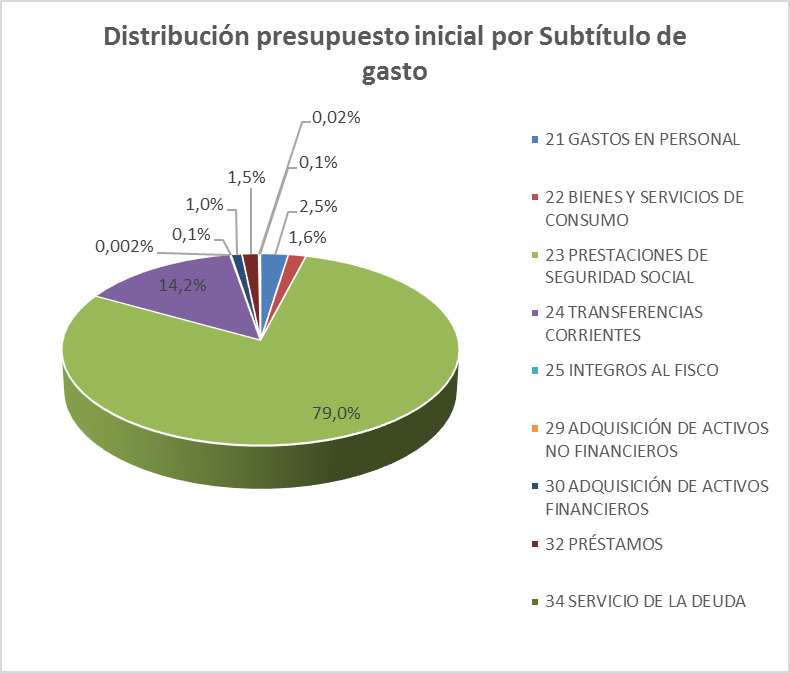 Fuente: Elaboración propia en base  a Ley de Presupuestos 2019
5
COMPORTAMIENTO DE LA EJECUCIÓN ACUMULADA DE GASTOS A FEBRERO DE 2019 PARTIDA 15 MINISTERIO DEL TRABAJO Y PREVISIÓN SOCIAL
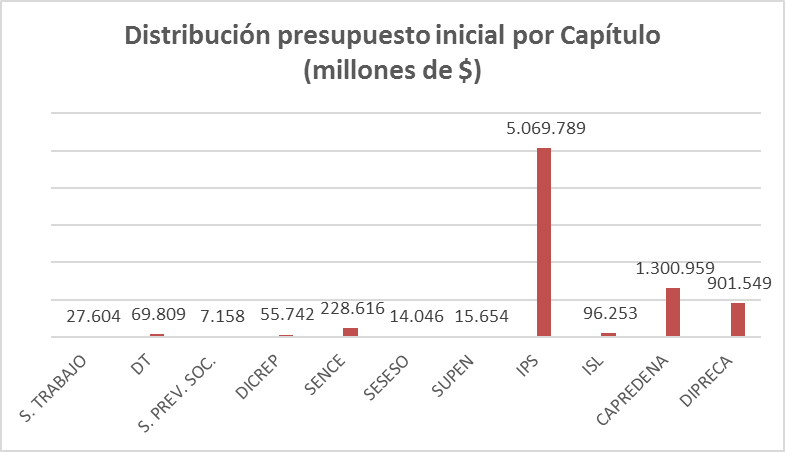 Fuente: Elaboración propia en base  a Ley de Presupuestos 2019
6
COMPORTAMIENTO DE LA EJECUCIÓN ACUMULADA DE GASTOS A FEBRERO DE 2019 PARTIDA 15 MINISTERIO DEL TRABAJO Y PREVISIÓN SOCIAL
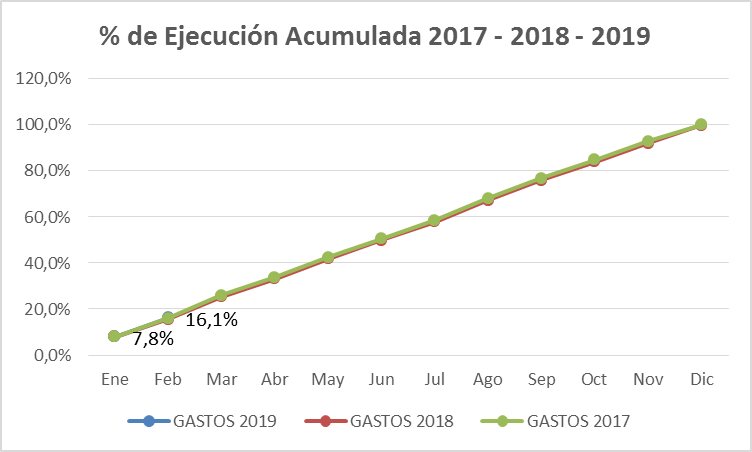 Fuente: Elaboración propia en base  a Informes de ejecución presupuestaria mensual de DIPRES
7
COMPORTAMIENTO DE LA EJECUCIÓN ACUMULADA DE GASTOS A FEBRERO DE 2019 PARTIDA 15 MINISTERIO DEL TRABAJO Y PREVISIÓN SOCIAL
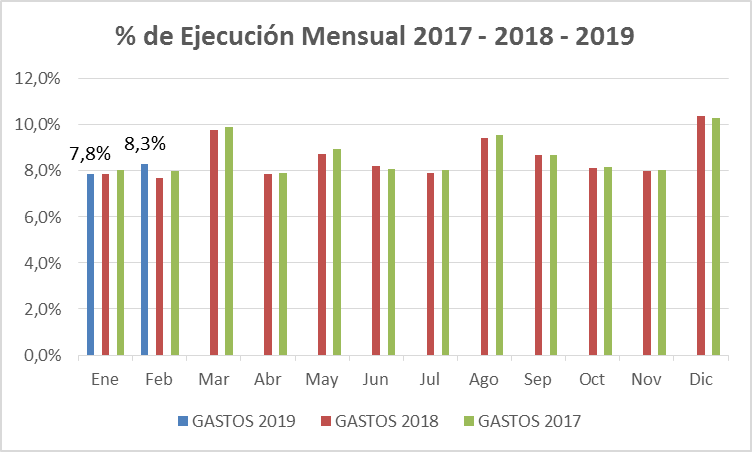 Fuente: Elaboración propia en base  a Informes de ejecución presupuestaria mensual de DIPRES
8
EJECUCIÓN ACUMULADA DE GASTOS A FEBRERO DE 2019 PARTIDA 15 MINISTERIO DE TRABAJO Y PREVISIÓN SOCIAL
en miles de pesos de 2019
Fuente: Elaboración propia en base  a Informes de ejecución presupuestaria mensual de DIPRES
9
EJECUCIÓN ACUMULADA DE GASTOS A FEBRERO DE 2019 PARTIDA 15 RESUMEN POR CAPÍTULOS
en miles de pesos de 2019
Fuente: Elaboración propia en base  a informes de ejecución presupuestaria mensual de DIPRES
10
EJECUCIÓN ACUMULADA DE GASTOS A FEBRERO DE 2019 PARTIDA 15. CAPÍTULO 01. PROGRAMA 01: SUBSECRETARÍA DEL TRABAJO
en miles de pesos de 2019
Fuente: Elaboración propia en base  a Informes de ejecución presupuestaria mensual de DIPRES
11
EJECUCIÓN ACUMULADA DE GASTOS A FEBRERO DE 2019 PARTIDA 15. CAPÍTULO 01. PROGRAMA 03: PROEMPLEO
en miles de pesos de 2019
Fuente: Elaboración propia en base  a Informes de ejecución presupuestaria mensual de DIPRES
12
EJECUCIÓN ACUMULADA DE GASTOS A FEBRERO DE 2019 PARTIDA 15. CAPÍTULO 02. PROGRAMA 01: DIRECCIÓN DEL TRABAJO
en miles de pesos de 2019
Fuente: Elaboración propia en base  a Informes de ejecución presupuestaria mensual de DIPRES
13
EJECUCIÓN ACUMULADA DE GASTOS A FEBRERO DE 2019 PARTIDA 15. CAPÍTULO 03. PROGRAMA 01: SUBSECRETARÍA DE PREVISIÓN SOCIAL
en miles de pesos de 2019
Fuente: Elaboración propia en base  a Informes de ejecución presupuestaria mensual de DIPRES
14
EJECUCIÓN ACUMULADA DE GASTOS A FEBRERO DE 2019 PARTIDA 15. CAPÍTULO 04. PROGRAMA 01: DIRECCIÓN DE CRÉDITO PRENDARIO
en miles de pesos de 2019
Fuente: Elaboración propia en base  a Informes de ejecución presupuestaria mensual de DIPRES
15
EJECUCIÓN ACUMULADA DE GASTOS A FEBRERO DE 2019 PARTIDA 15. CAPÍTULO 05. PROGRAMA 01: SERVICIO NACIONAL DE CPACITACIÓN Y EMPLEO
en miles de pesos de 2019                                                                                                                                                        1 de 2
Fuente: Elaboración propia en base  a Informes de ejecución presupuestaria mensual de DIPRES
16
EJECUCIÓN ACUMULADA DE GASTOS A FEBRERO DE 2019 PARTIDA 15. CAPÍTULO 05. PROGRAMA 01: SERVICIO NACIONAL DE CPACITACIÓN Y EMPLEO
en miles de pesos de 2019                                                                                                                                                        2 de 2
Fuente: Elaboración propia en base  a Informes de ejecución presupuestaria mensual de DIPRES
17
EJECUCIÓN ACUMULADA DE GASTOS A FEBRERO DE 2019 PARTIDA 15. CAPÍTULO 06. PROGRAMA 01: SUPERINTENDENCIA DE SEGURIDAD SOCIAL
en miles de pesos de 2019
Fuente: Elaboración propia en base  a Informes de ejecución presupuestaria mensual de DIPRES
18
EJECUCIÓN ACUMULADA DE GASTOS A FEBRERO DE 2019 PARTIDA 15. CAPÍTULO 07. PROGRAMA 01: SUPERINTENDENCIA DE PENSIONES
en miles de pesos de 2019
Fuente: Elaboración propia en base  a Informes de ejecución presupuestaria mensual de DIPRES
19
EJECUCIÓN ACUMULADA DE GASTOS A FEBRERO DE 2019 PARTIDA 15. CAPÍTULO 09. PROGRAMA 01: INSTITUTO DE PREVISIÓN SOCIAL
en miles de pesos de 2019                                                                                                                                                        1 de 2
Fuente: Elaboración propia en base  a Informes de ejecución presupuestaria mensual de DIPRES
20
EJECUCIÓN ACUMULADA DE GASTOS A FEBRERO DE 2019 PARTIDA 15. CAPÍTULO 09. PROGRAMA 01: INSTITUTO DE PREVISIÓN SOCIAL
en miles de pesos de 2019                                                                                                                                                       2 de 2
Fuente: Elaboración propia en base  a Informes de ejecución presupuestaria mensual de DIPRES
21
EJECUCIÓN ACUMULADA DE GASTOS A FEBRERO DE 2019 PARTIDA 15. CAPÍTULO 10. PROGRAMA 01: INSTITUTO  DE SEGURIDAD LABORAL
en miles de pesos de 2019
22
Fuente: Elaboración propia en base  a Informes de ejecución presupuestaria mensual de DIPRES
EJECUCIÓN ACUMULADA DE GASTOS A FEBRERO DE 2019 PARTIDA 15. CAPÍTULO 13. PROGRAMA 01: CAJA DE PREVISIÓN DE LA DEFENSA NACIONAL
en miles de pesos de 2019                                                                                                                                                             1 de 2
Fuente: Elaboración propia en base  a Informes de ejecución presupuestaria mensual de DIPRES
23
EJECUCIÓN ACUMULADA DE GASTOS A FEBRERO DE 2019 PARTIDA 15. CAPÍTULO 13. PROGRAMA 01: CAJA DE PREVISIÓN DE LA DEFENSA NACIONAL
en miles de pesos de 2019                                                                                                                                                               2 de 2
Fuente: Elaboración propia en base  a Informes de ejecución presupuestaria mensual de DIPRES
24
EJECUCIÓN ACUMULADA DE GASTOS A FEBRERO DE 2019 PARTIDA 15. CAPÍTULO 13. PROGRAMA 02: FONDO DE MEDICINA CURATIVA
en miles de pesos de 2019
Fuente: Elaboración propia en base  a Informes de ejecución presupuestaria mensual de DIPRES
25
EJECUCIÓN ACUMULADA DE GASTOS A FEBRERO DE 2019 PARTIDA 15. CAPÍTULO 14. PROGRAMA 01: DIRECCIÓN DE PREVISIÓN DE CARABINEROS DE CHILE
en miles de pesos de 2019                                                                                                                                                   1 de 2
26
Fuente: Elaboración propia en base  a Informes de ejecución presupuestaria mensual de DIPRES
EJECUCIÓN ACUMULADA DE GASTOS A FEBRERO DE 2019 PARTIDA 15. CAPÍTULO 14. PROGRAMA 01: DIRECCIÓN DE PREVISIÓN DE CARABINEROS DE CHILE
en miles de pesos de 2019                                                                                                                                                            2 de 2
Fuente: Elaboración propia en base  a Informes de ejecución presupuestaria mensual de DIPRES
27